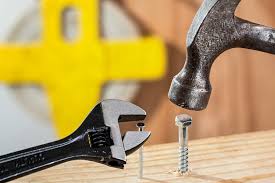 HUR NÄRMA OSS PROBLEMBILDEN?Martin Rogberg (Lundgren och Rogberg 2021; Rogberg med flera 2021)
Förbättring är lättare sagt än gjort
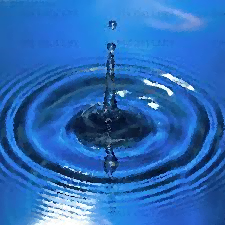 Finns alltid problem att lösa
Ständiga utvecklingsinsatser
Ofta händer inte så mycket

Lösningen inte optimal
Bristande implementering
Missförstår problemen
Huvudmän med stora utmaningar
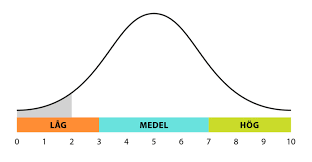 Två olika typer av problembilder
SVÅRBEMÄSTRADE PROBLEM

Det är svårt att ringa in och enas om ett problem

Utmaning – skapa arenor för förbättringsarbete

Ett framväxande fokus behöver accepteras

Insatserna behöver som regel vara unika

Tidigare erfarenheter kan sällan användas
LÄTTHANTERADE PROBLEM

Det går att ringa in och enas om ett problem

Utmaning – att identifiera en lämplig lösning

En framväxande plan behöver accepteras

Insatserna behöver i regel inte vara unika

Tidigare erfarenheter kan ofta användas
(se t ex  Rittel & Webber 1973; Agurén 2016; Lundgren & Rogberg 2021)
Känd lösning
Okänt problem
Okänd lösning
Okänt problem
Okänd lösning
Känt problem
Känd lösning
Känt problem
Ta höjd för svårbemästrade problem
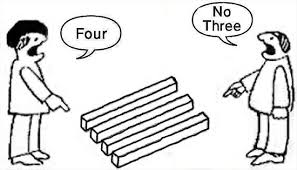 Väsentliga för verksamheten


Svåra att ringa in och definiera


Gemensam lösning utmanande
Lås oss fördjupa det aktuella caset
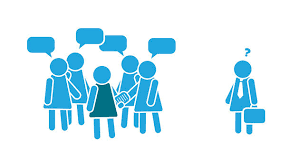 Organisera för idag och imorgon
Drifts-
organisation
Utvecklings-
organisation
Dialog och flera förbättringsloopar
Iterativ problemlösning

Lärandet sker i flera steg

Dialogen är grundbulten

Hålla i och ut och hålla bort
Undersöka
Införliva
Mobilisera
Utveckla
Lära oss uppskatta motreaktioner
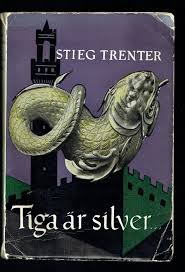 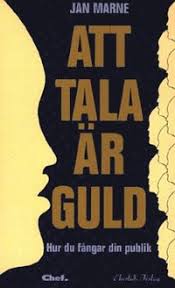 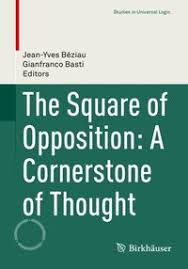 Sätta ord på allt det som händer
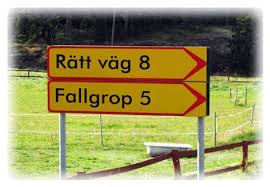 Människor säker ständigt förståelse

Ofta fångas vi av dagens problem

Löpande tala om morgondagen

Försöka sätta ord på processen

Den egna förbättringsberättelsen
Att se och växla mellan perspektiv
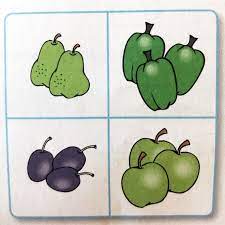 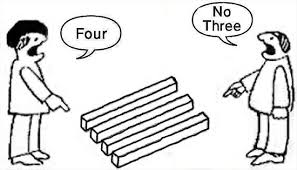 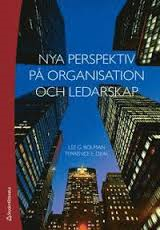 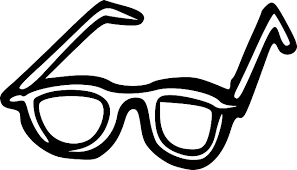 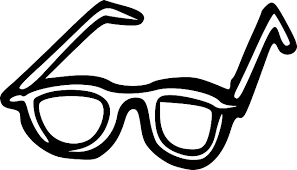 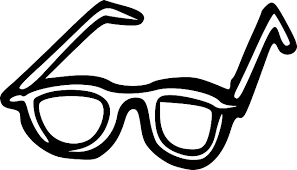 Strukturperspektiv – ordning och reda
Maktperspektiv – konflikter och allianser
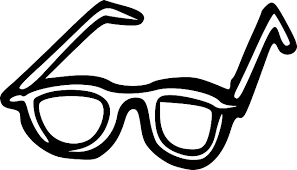 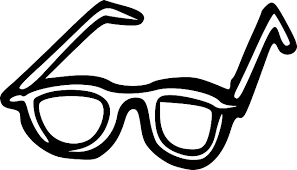 Symbolperspektiv – hur vi förstår saker
HR-perspektiv – människans betydelse
För att göra en lång historia kort
STRUKTUR. Bidra till utvecklingsorganisationer som kan fungera som arenor för ett fortsatt iterativ förbättringsarbete hos huvudmännen
HR. Involvera berörda genom att stärka dialogen kring förbättringsarbetet och skapa förutsättningar för gemensamt lärande
MAKT. Vara öppen för värderingsskillnader och konflikter samt uppfatta motreaktioner snarare som möjligheter att lära av än som besvärliga hinder
SYMBOL. Följa upp arbetet löpande genom att gemensamt artikulera svar på frågor som var står vi idag, vad har hänt sedan sist och hur går vi vidare.
Problemlösning och erfarenhetsutbyte
Text
Text
Diskutera en handlingsstrategi
Sätta scenen och utmaningen
Utforska med hjälp av teori
Tillföra praktiska erfarenheter